Eşdeğerlik
“özgün metnin, kendi dilinin okurunda uyandırdığı etkinin, çeviri metnin de çeviri dili okurunda uyandırabilmesi”
To jump out of the frying pan into the fire
Tavadan ateşe atlamak
Yağmurdan kaçarken doluya tutulmak
To kill two birds with one stone
Bir taşla iki kuş vurmak
İLETİŞİMSEL ETKİNİN AKTARIMI
Remember!
Hatırlayın!
Unutmayın!
I’m afraid!
Maalesef!
Korkarım!
EŞDEĞERLİK HER ZAMAN SAĞLANAMAYABİLİR!
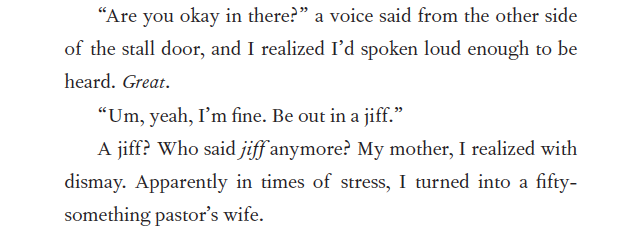 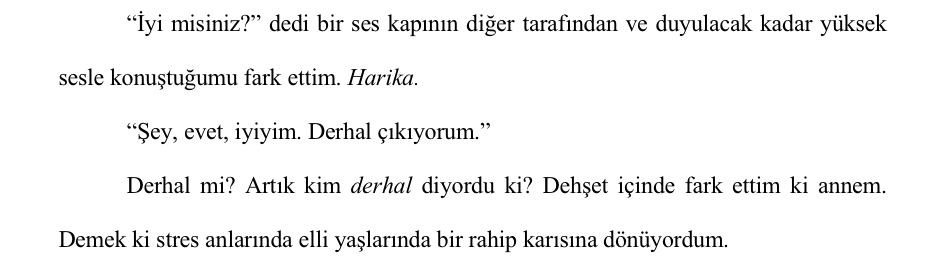